TWİN ÇÖP TOPLAYAN ARAÇ
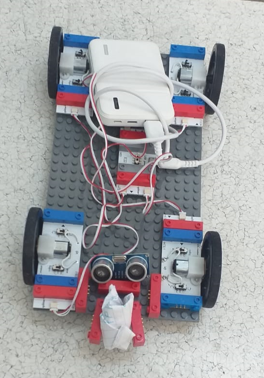 HAMZA DEMİRKOL & HÜSEYİN VELİ ATHAN
6. SINIF
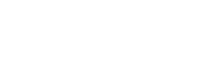 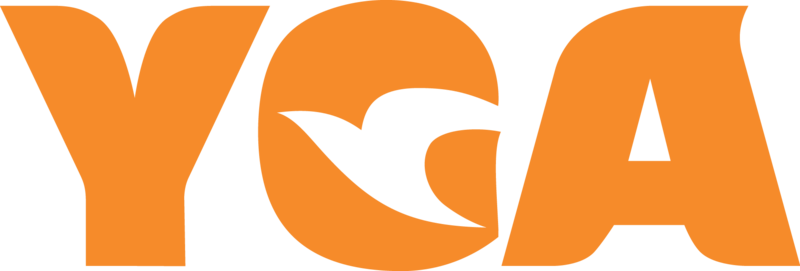 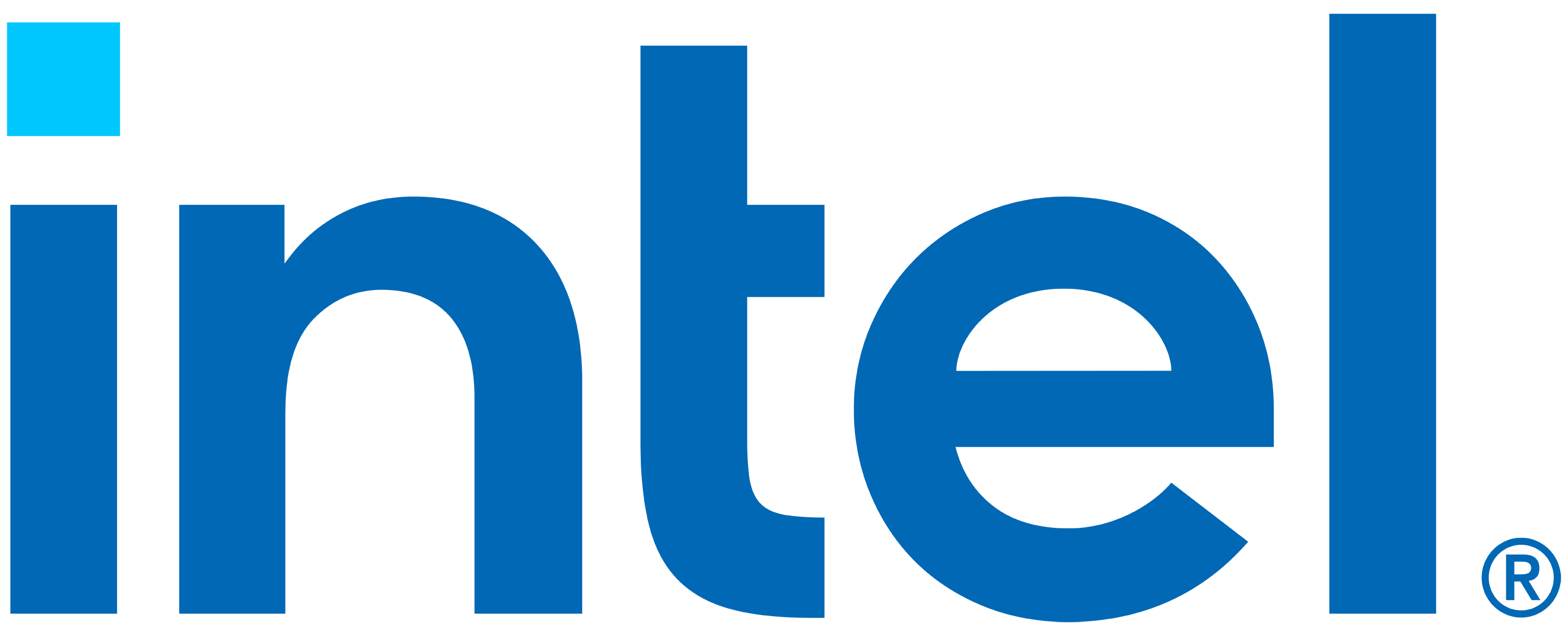 Giriş
Sürdürülebilirlik: Gelecek nesillerin kendi ihtiyaçlarını karşılama yeteneğinden ödün vermeden bugünün ihtiyaçlarını karşılamasıdır.

Sürdürülebilirlik Neden Önemlidir ?
Gezegenimizin doğal kaynaklarını koruyarak ve gelecek nesillere yaşanabilir bir dünya bırakarak yaşamak için kritik bir gerekliliktir. Bu yüzden bizim yapacağımız proje ile ileride nesillere daha  sürdürülebilir bir çevre bırakacağız.
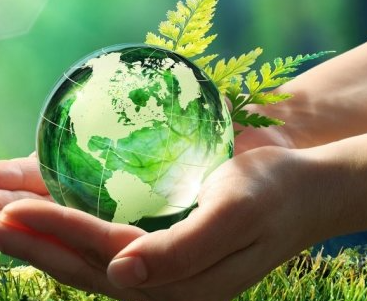 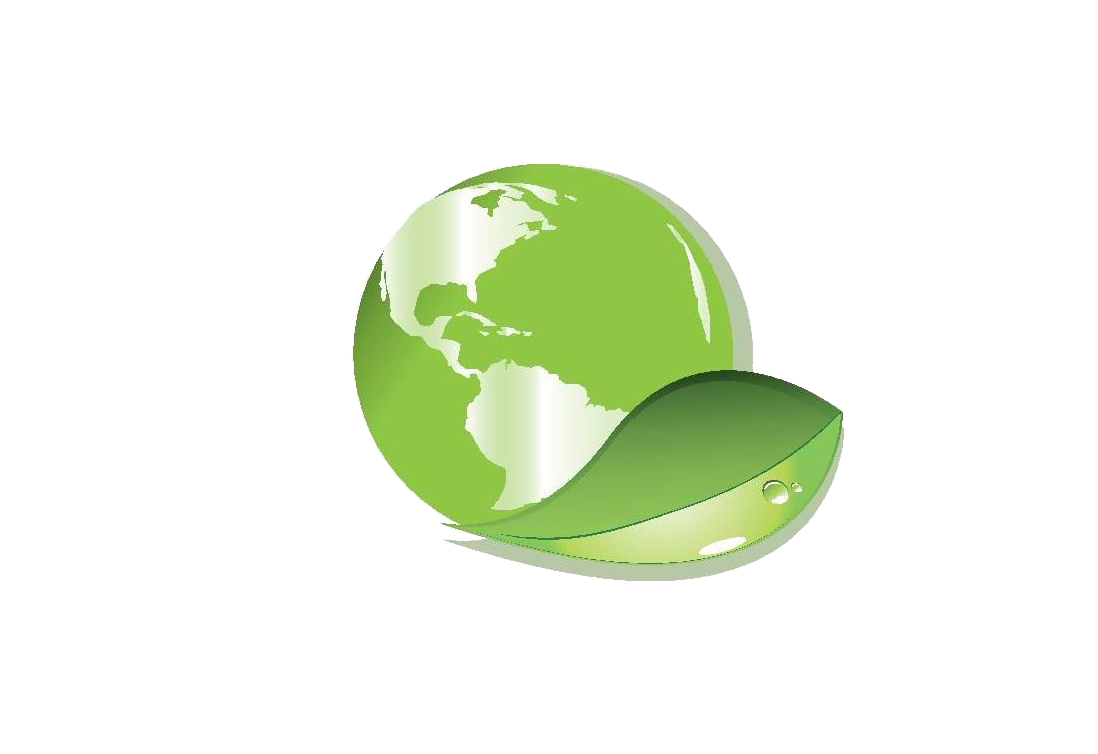 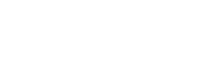 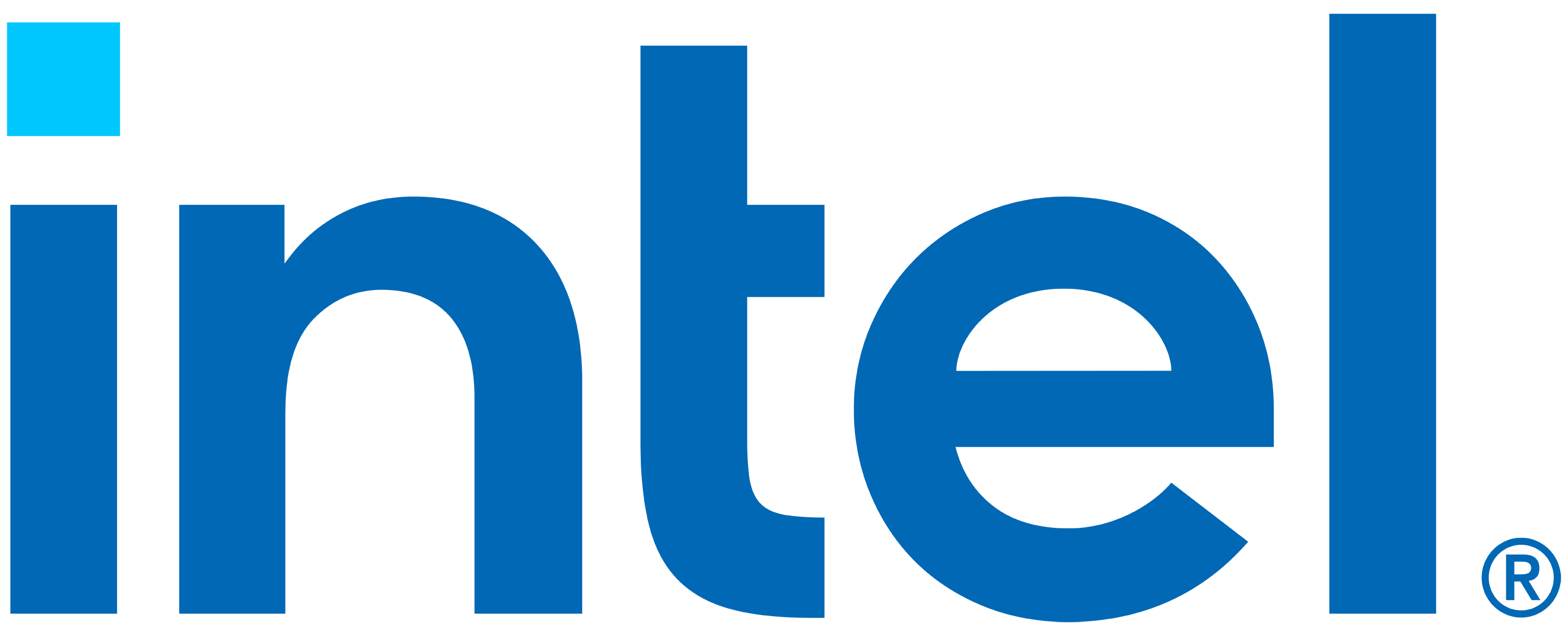 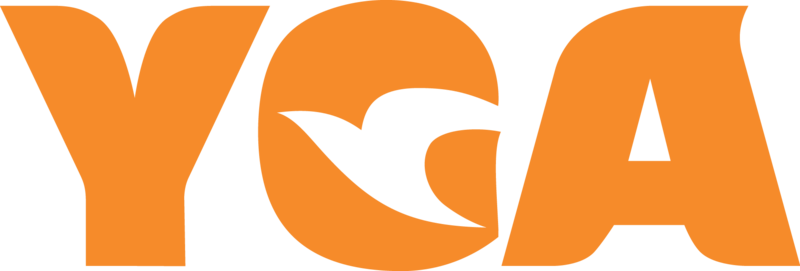 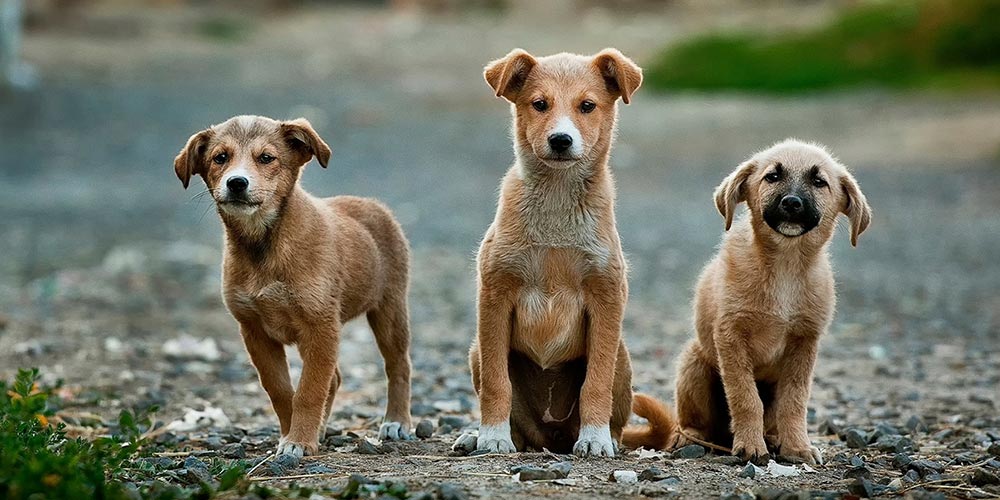 Hayvanların Ölmesi
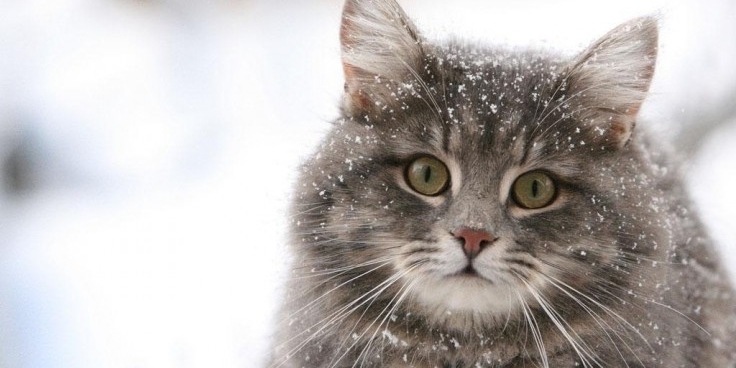 Dünya üzerinde sadece plastikten dolayı 1800 hayvan ölmektedir. Bu projenin çıkış noktası hayvanların ölmemesidir.
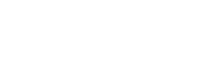 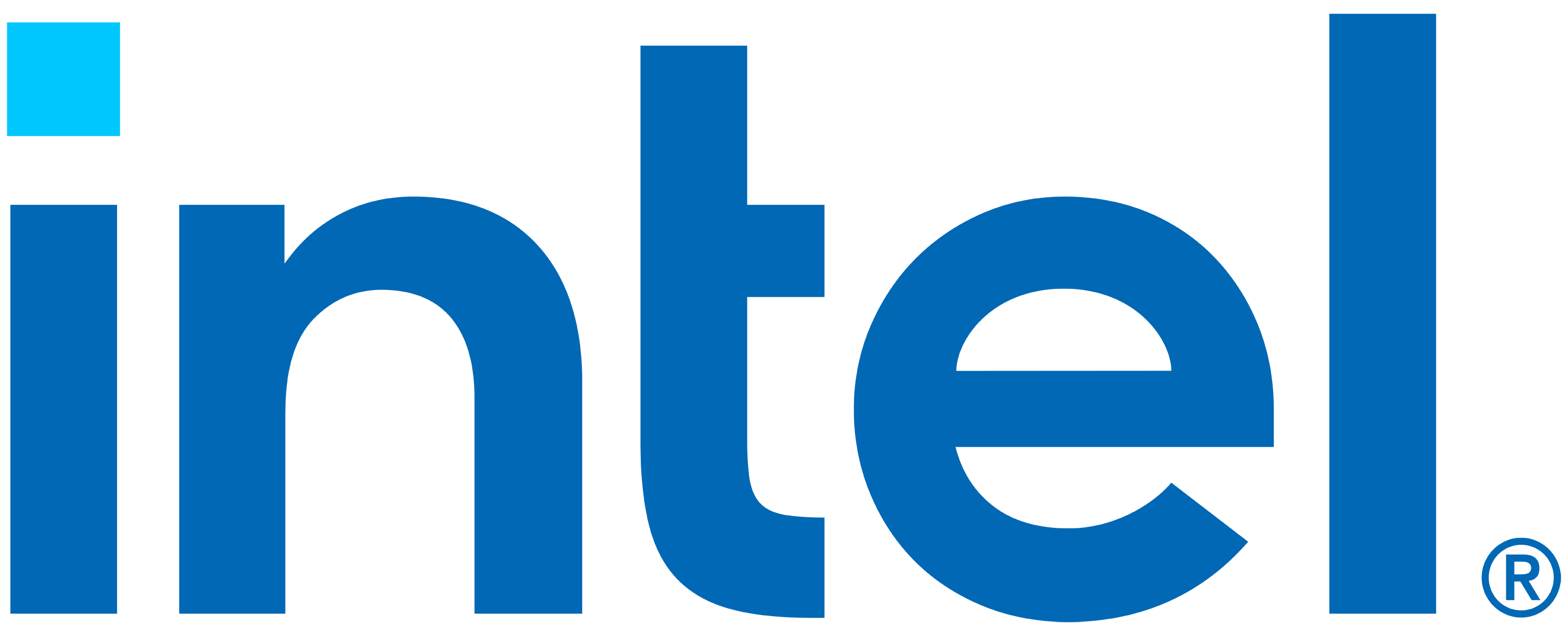 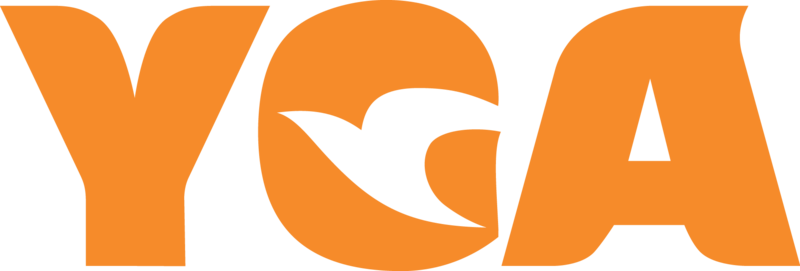 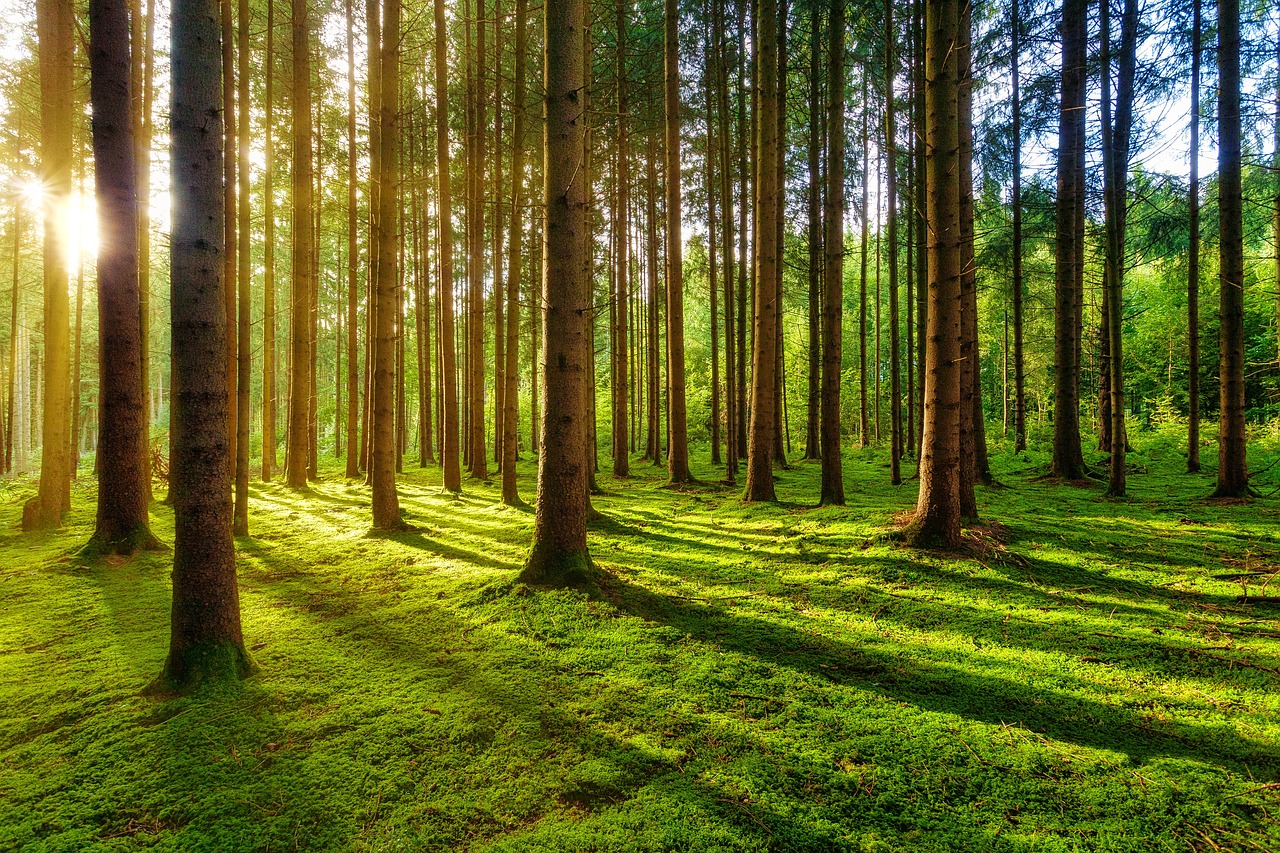 Problemimizin Etkisi
Bu proje çevre için önemli çünkü bu proje bize daha temiz bir çevre imkanı sunuyor. 
Şimdi beraber bu projenin çalışma videosunu izleyelim.
Video Linki: https://youtu.be/WJZ1t9AQJjg?si=-ZuexubI2JhqIYfI
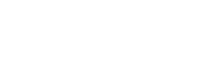 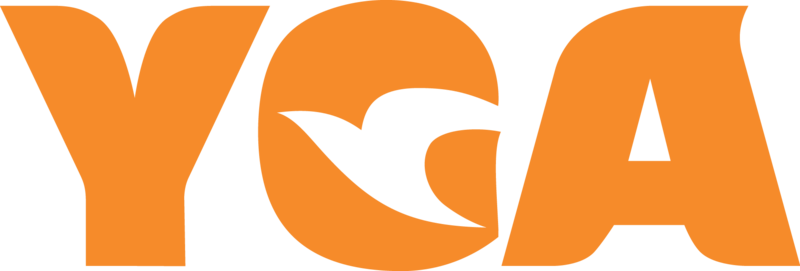 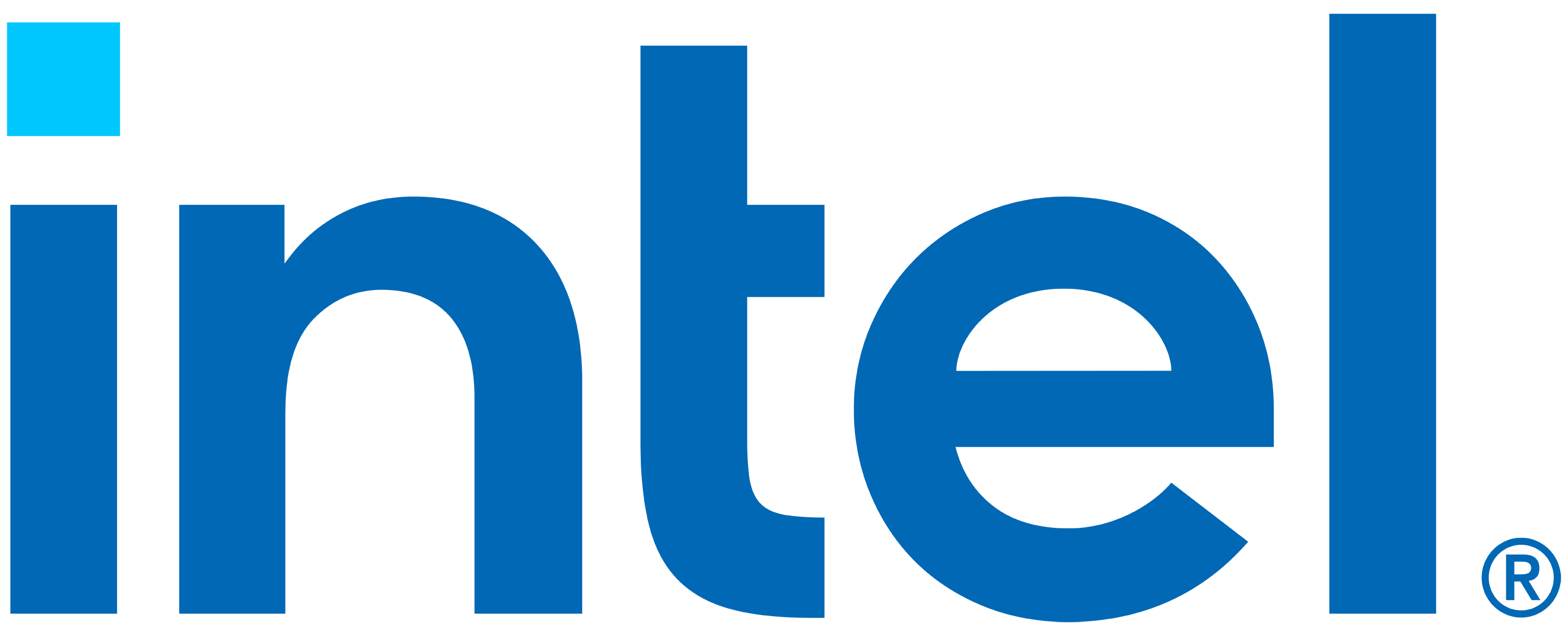 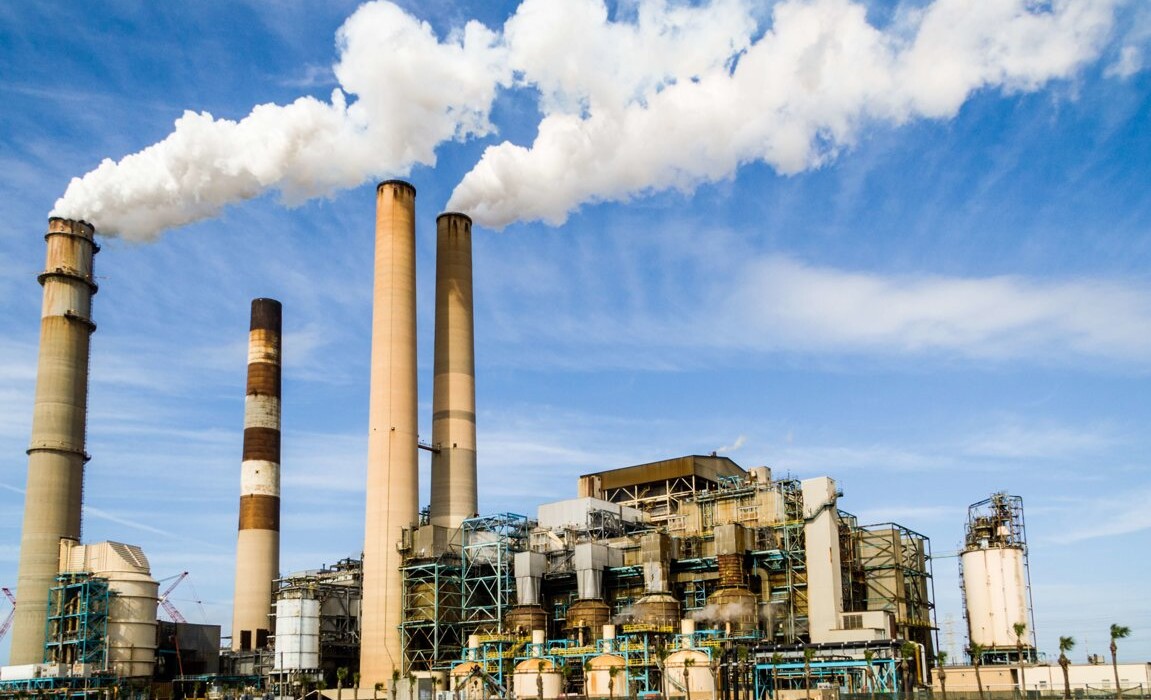 Önerdiğimiz Çözüm
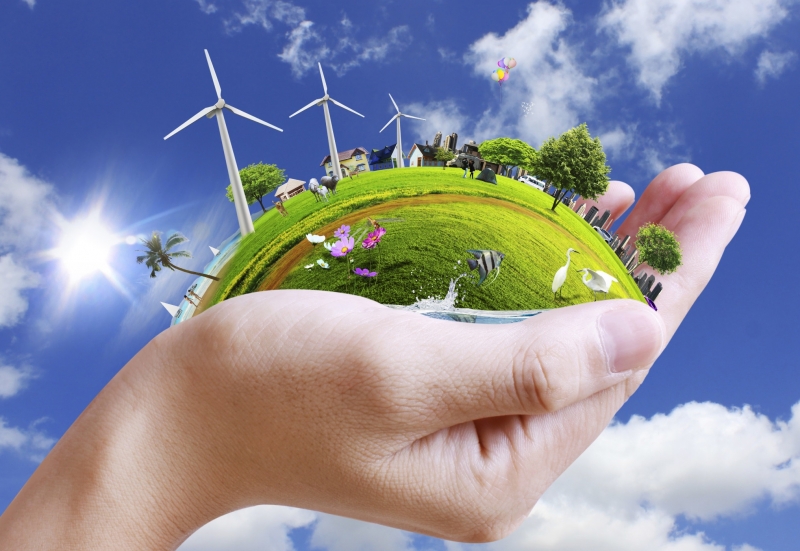 Tasarladığımız araçtaki mesafe sensörleri çöpü algılar ve toparlar. Bu sayede hem daha temiz bir çevre hem de sokaktaki temizlik görevlileri için daha uygun olur.
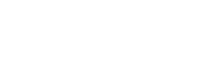 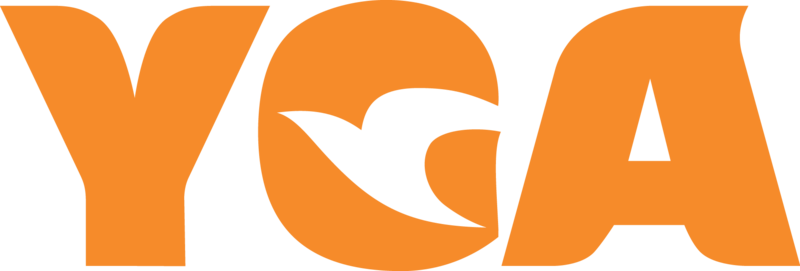 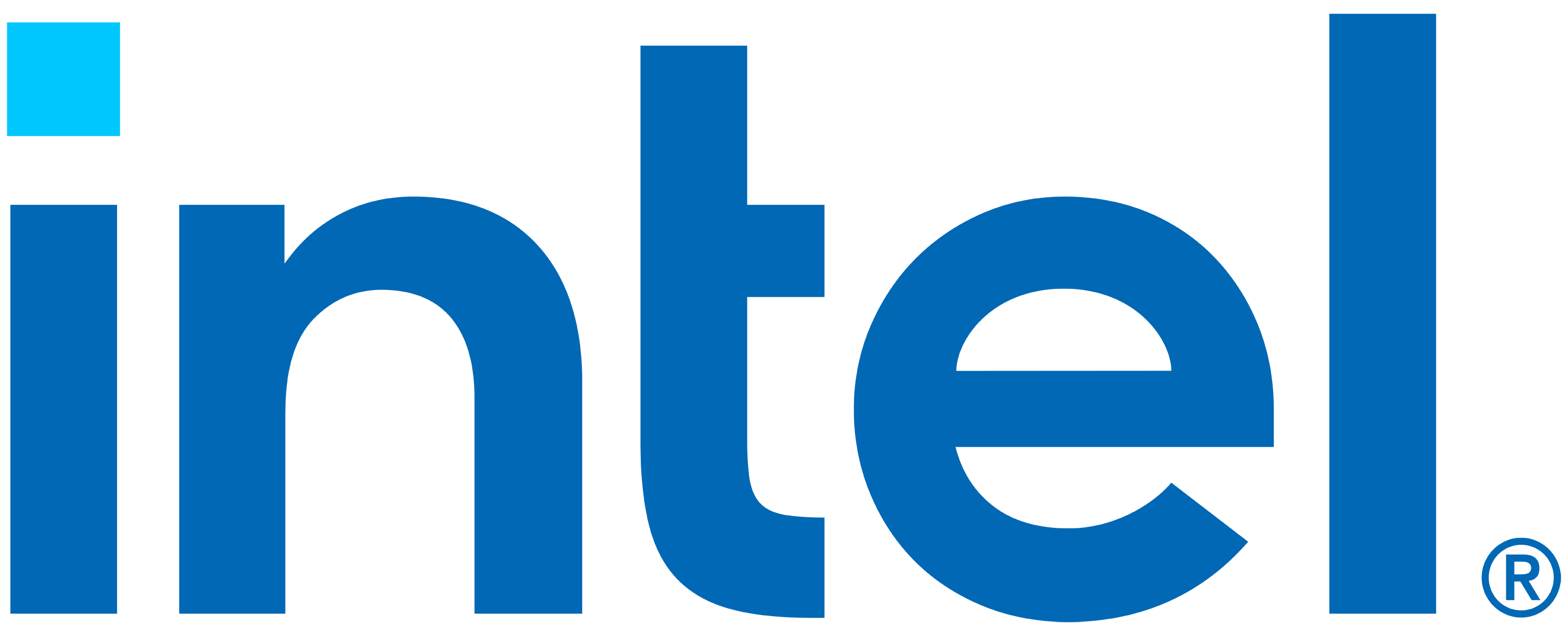 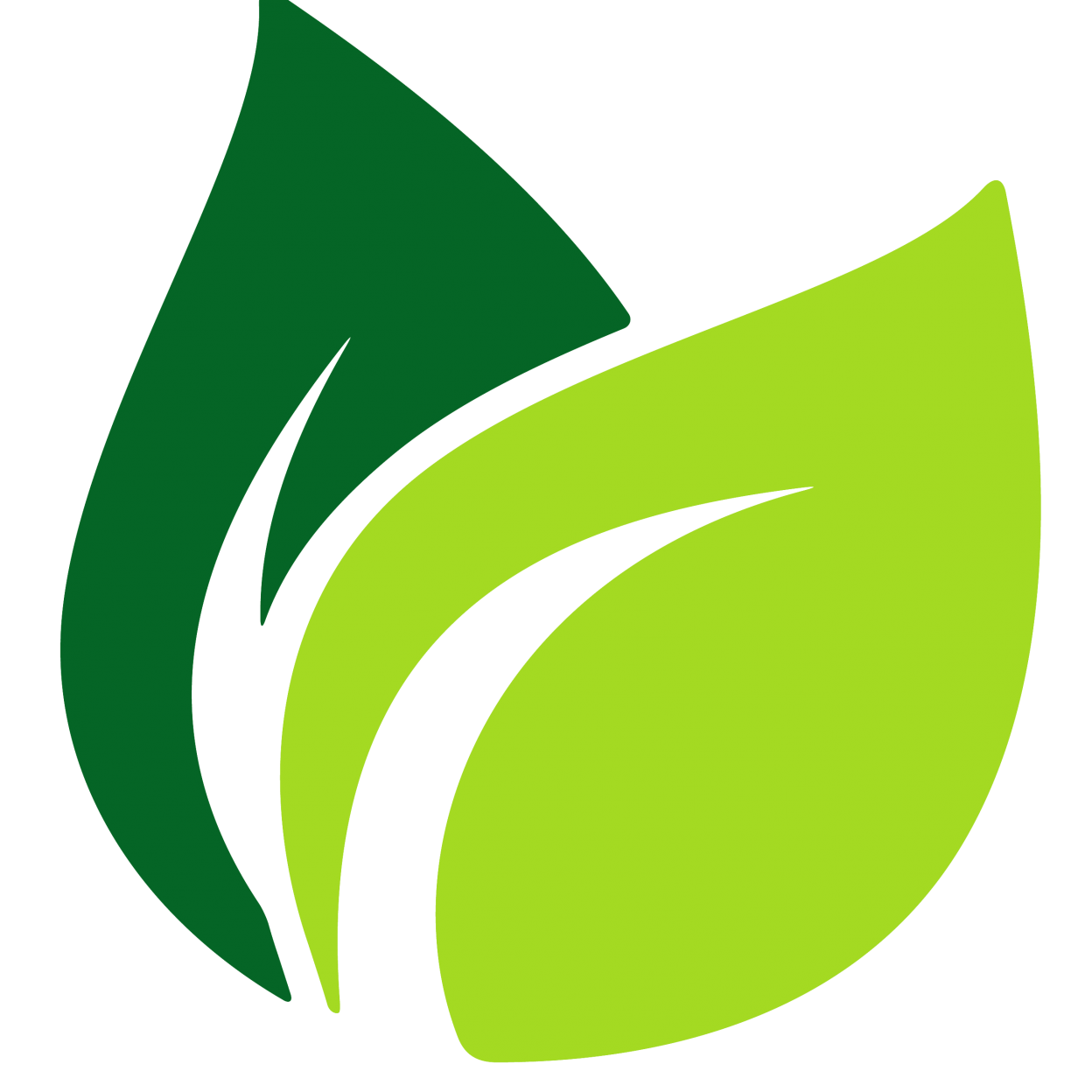 Çözümün Faydaları
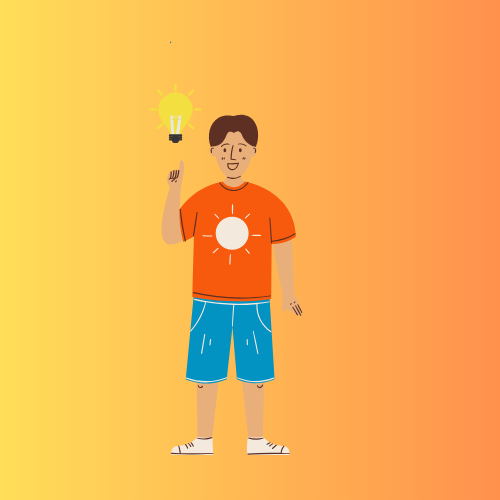 Bu proje sayesinde hem temizlik görevlileri için iyi olur hem de daha temiz bir çevremiz olur
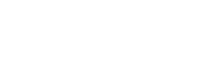 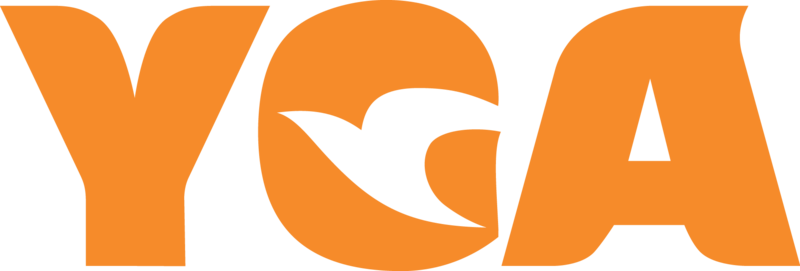 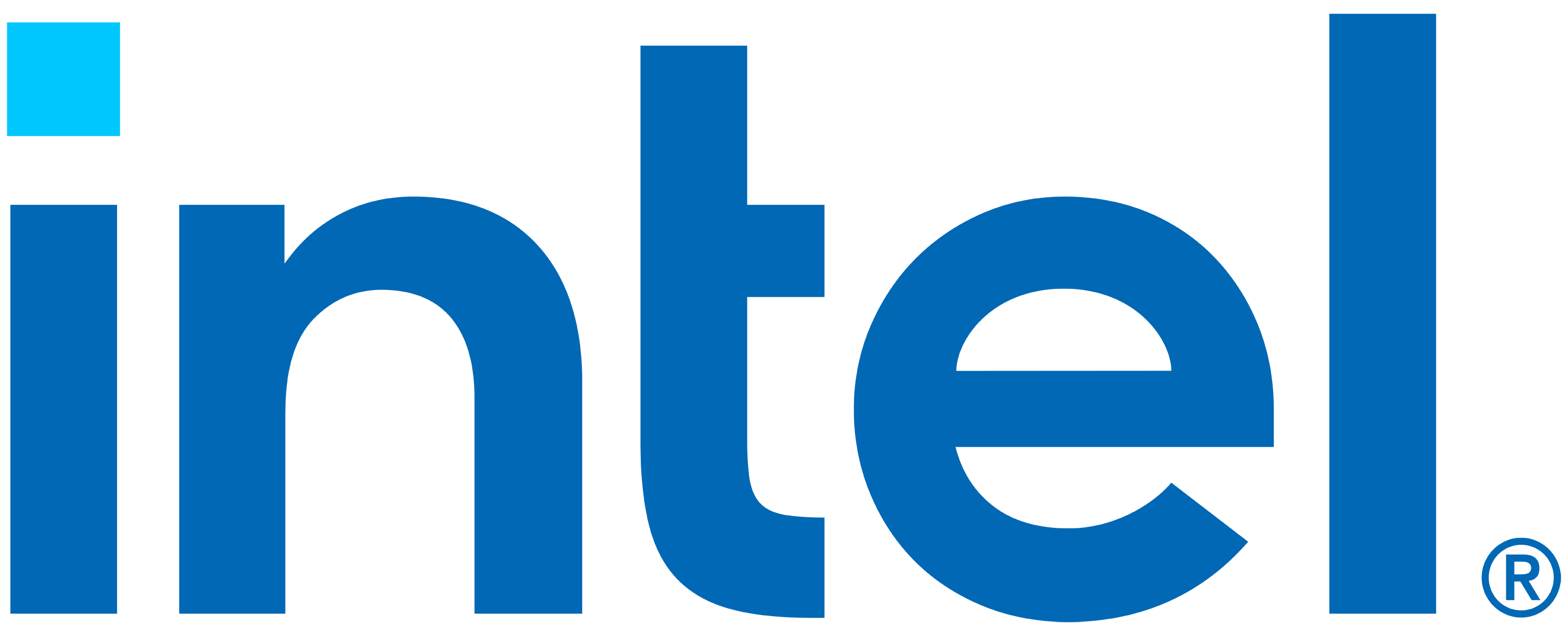 Uygulama Planımız
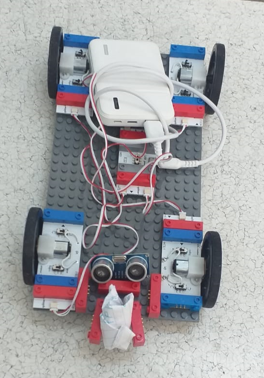 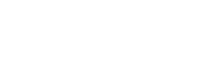 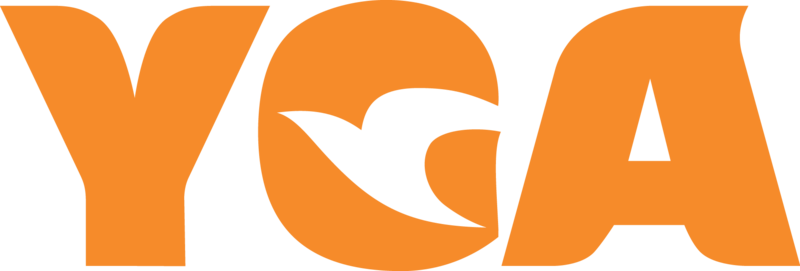 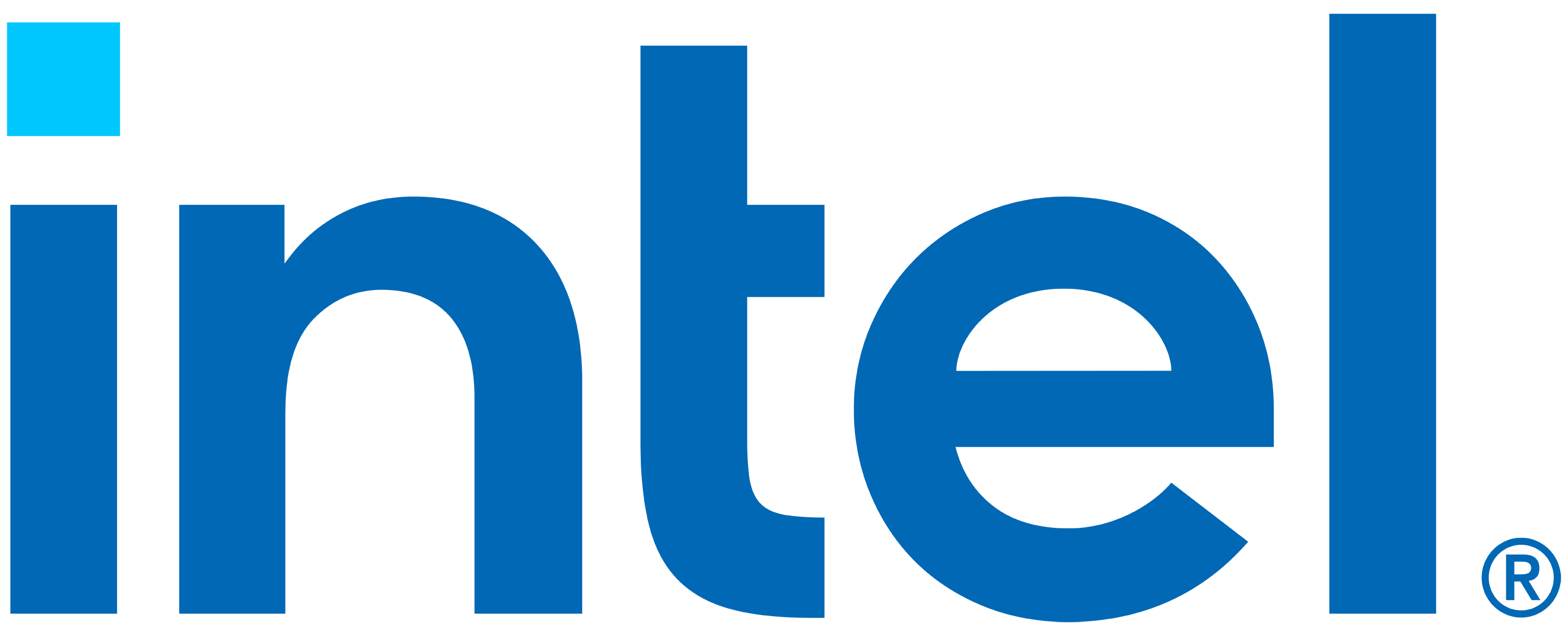 Zorluklarımız ve Dikkate Almamız Gerekenler
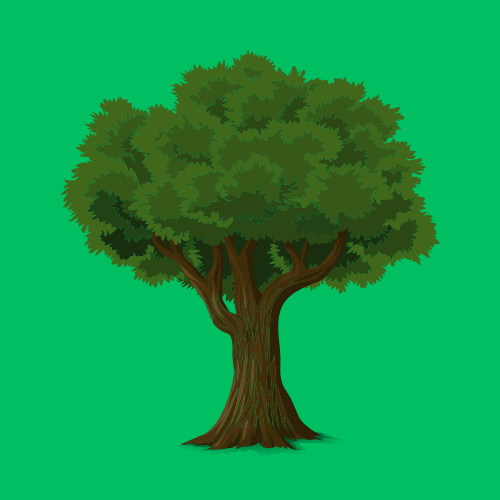 Sorunumuz  çöpleri toplarken süpürgenin hayvanları  çekebilir bu  maalesef bizim için bir sorun
Ama biz bu sorunu çözmek için süpürgenin içine ısı algılama sensörü yerleştireceğiz.
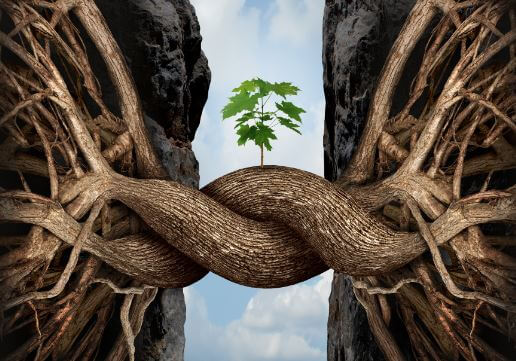 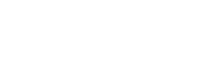 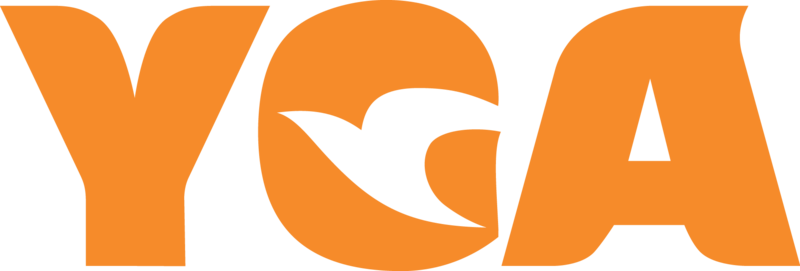 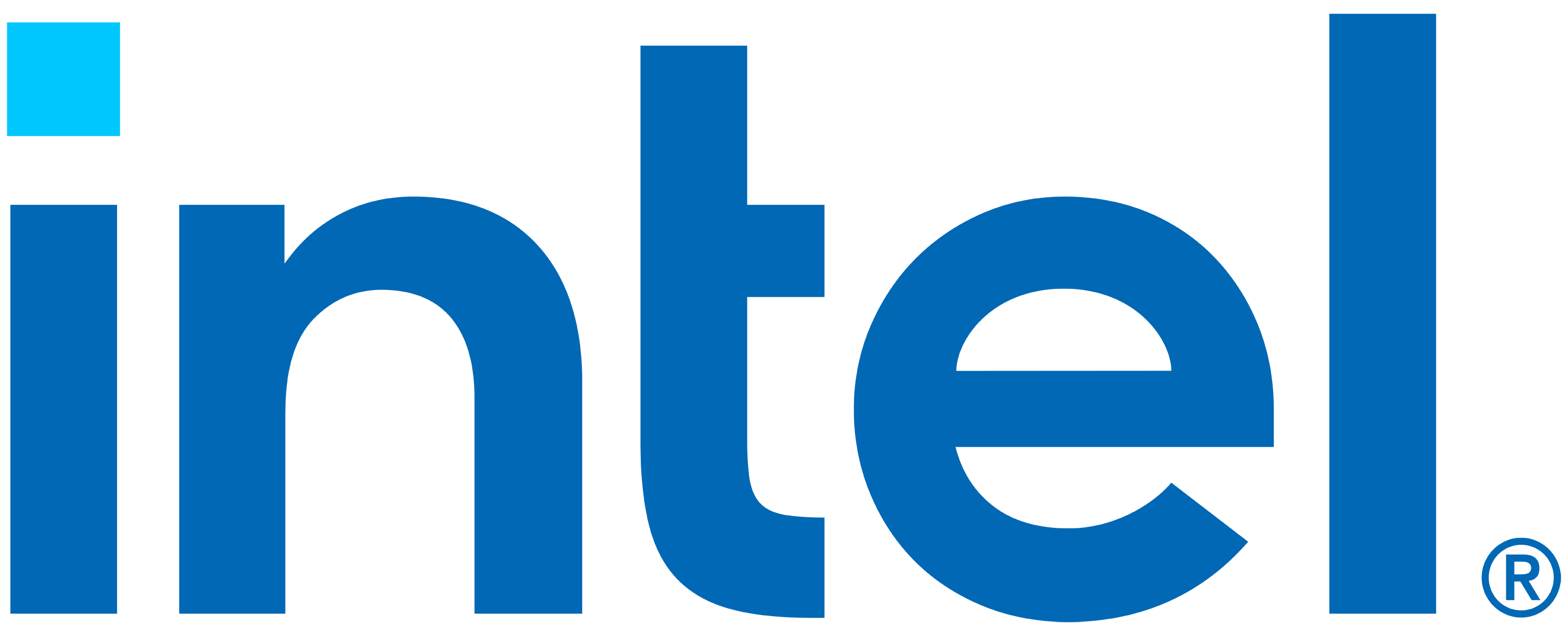 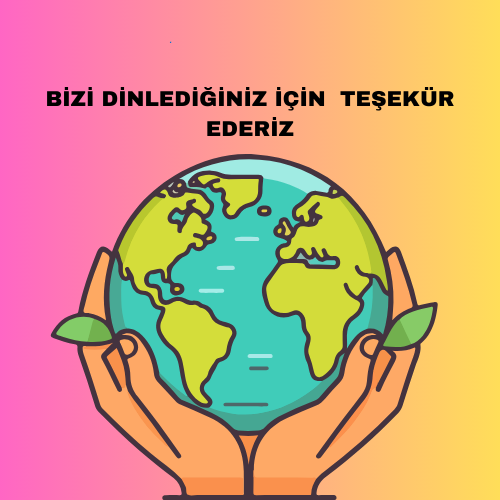 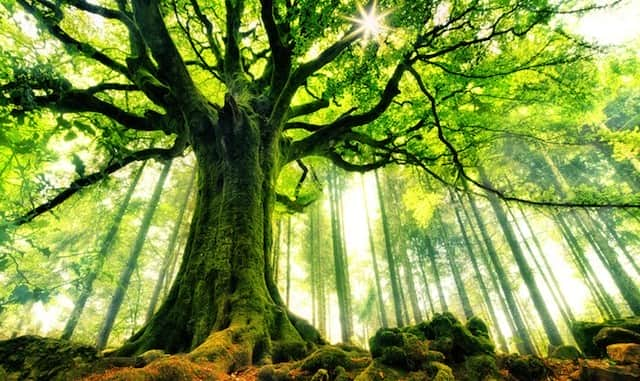 Sonuç
Biz bu projeyi daha temiz bir çevre için düşündük
 İnsanların  bir çoğu çöplerini yere atıyor bu yüzden bu proje çok önemli
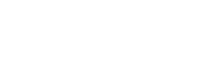 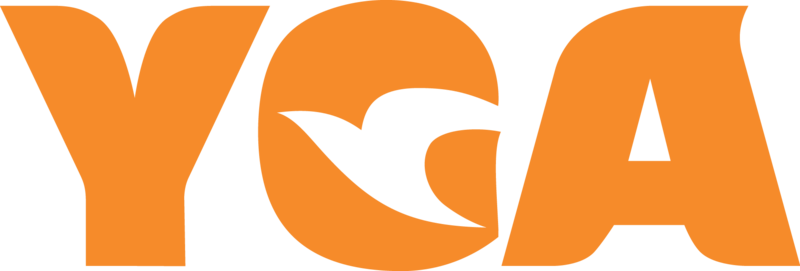 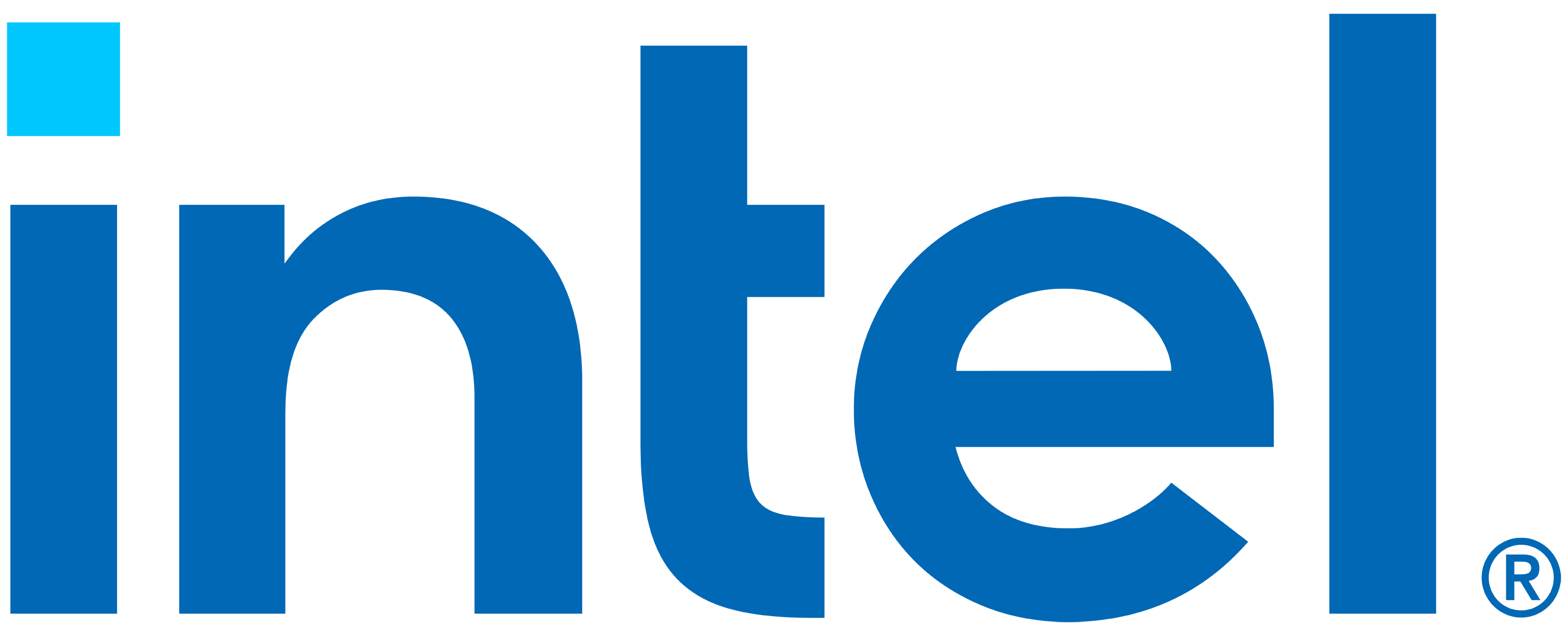